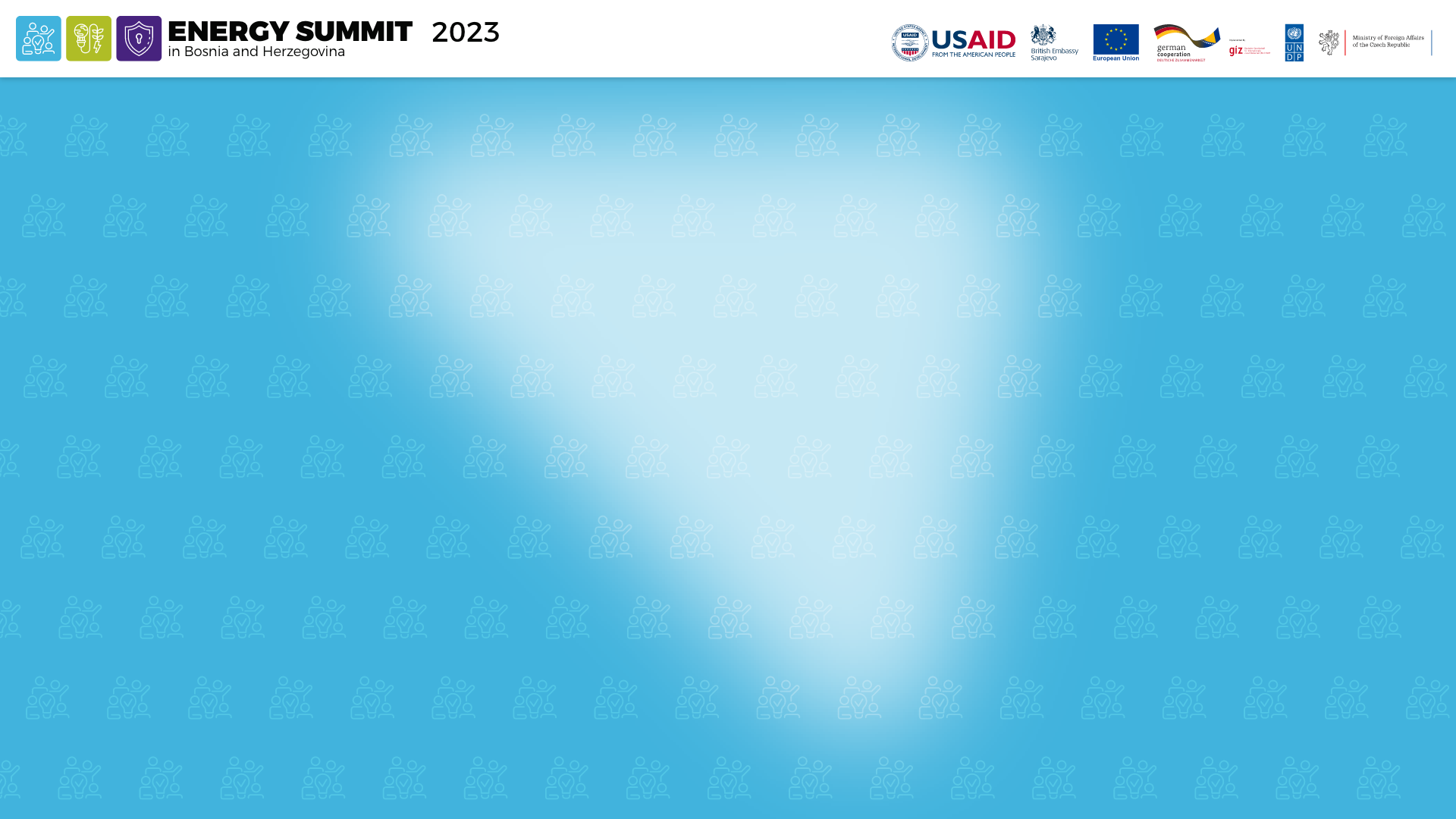 HOW CAN BUSINESS AND PRIVATE SECTOR INITIATIVES DRIVE ENERGY SECTOR REFORMS?
Examples from Bosnia and Herzegovina and SEE


Maria Đogić, PhD
 PC „Elektroprivreda HZ HB” Mostar
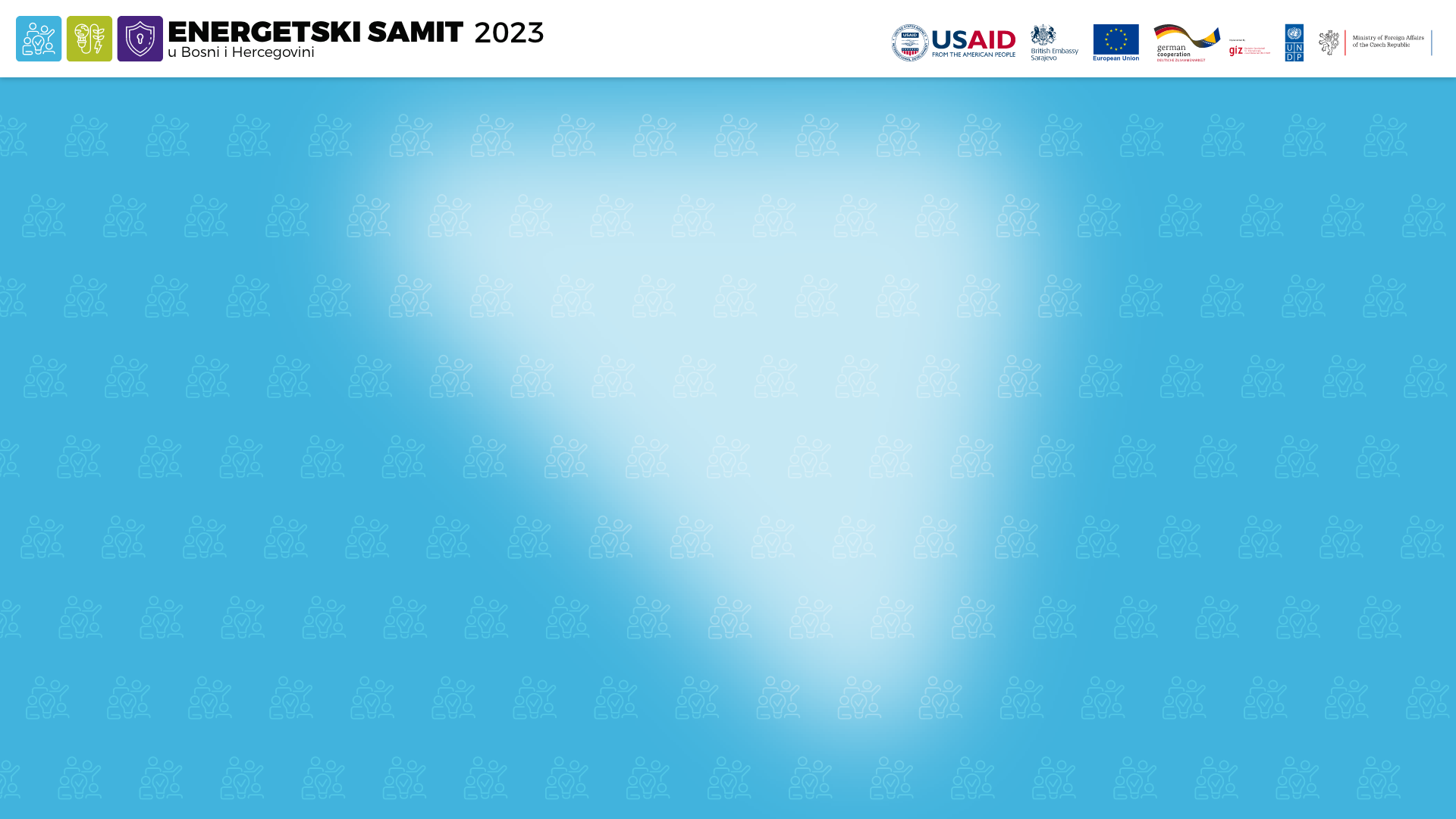 Why are power companies essential for energy sector reforms?
Examples from Bosnia and Herzegovina and SEE
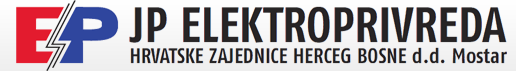 The „Green energy” model
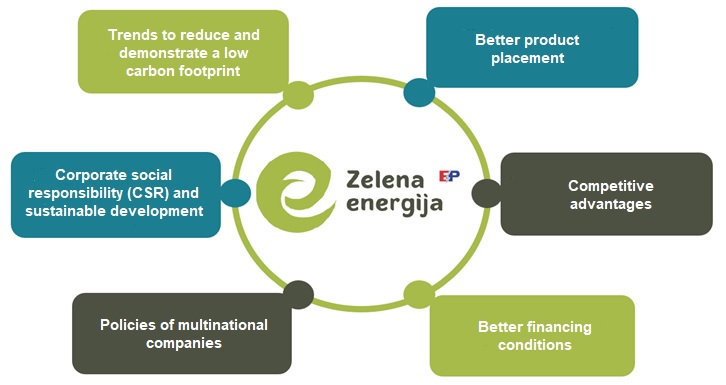 The role of power companies in driving energy reforms
Differentiation is key to achieving success
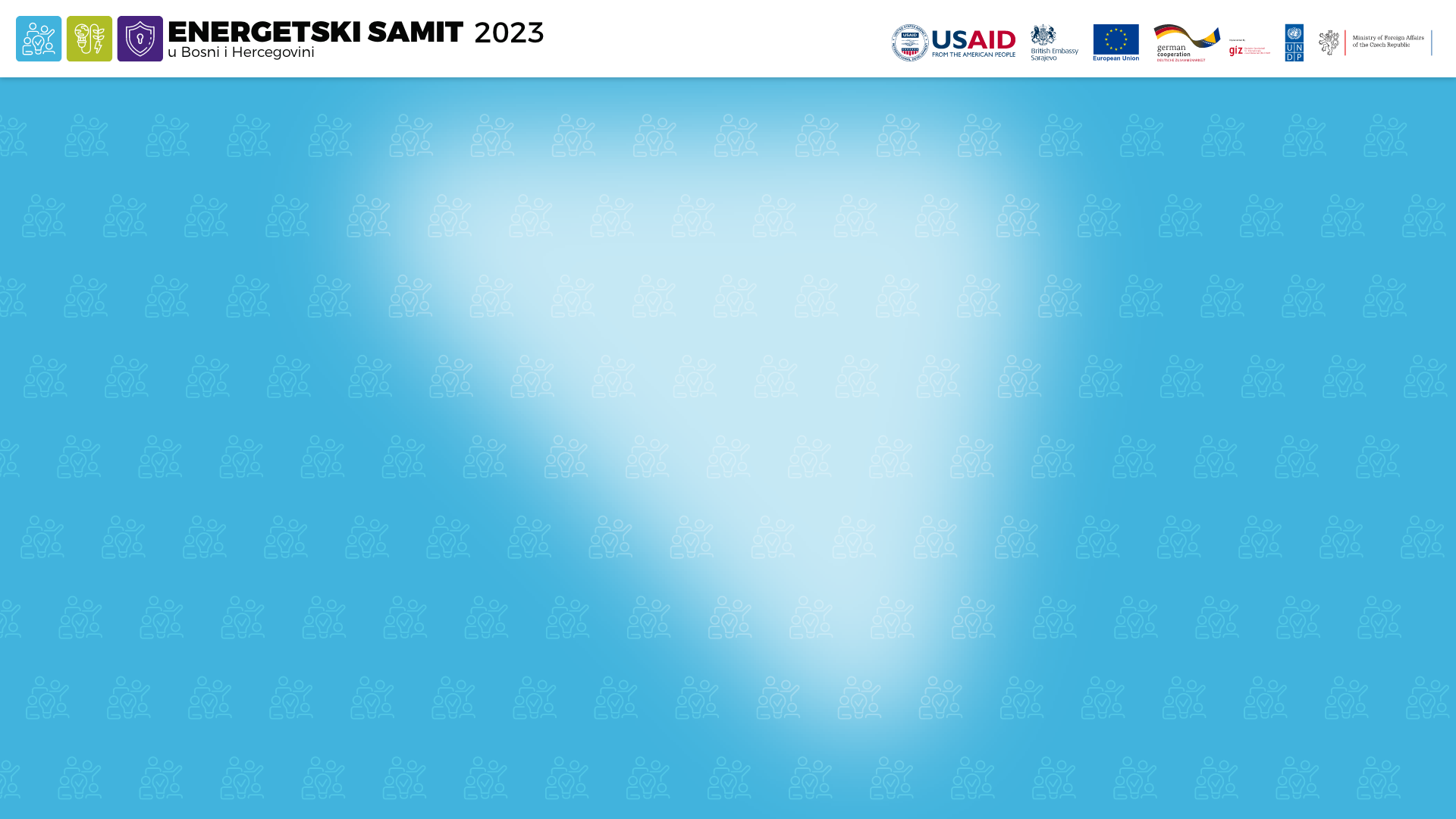 How can other stakeholders drive the energy sector reforms?
A proactive approach from business and citizen initiatives
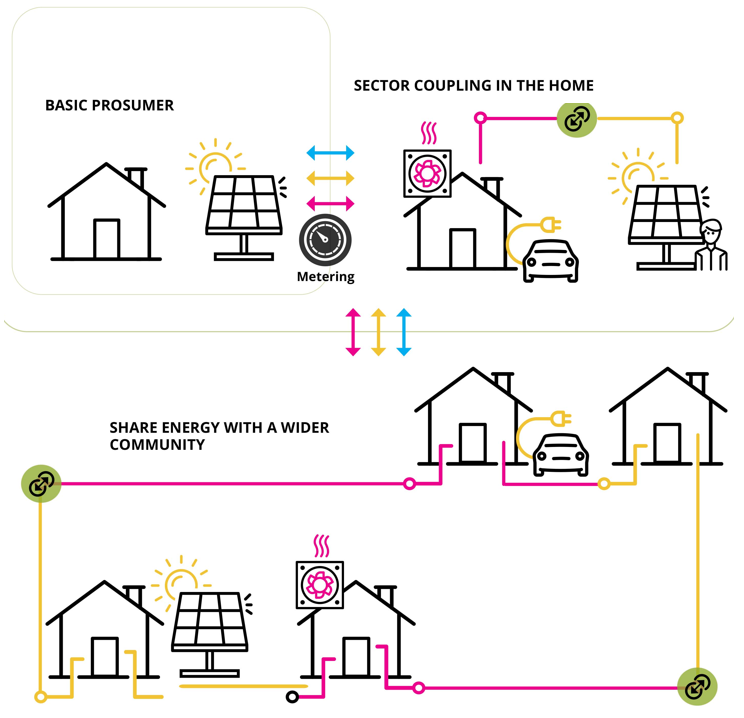 Unlike in the Republic of Srpska, the legal framework for net metering in the Federation of Bosnia and Herzegovina has been established yet
It is possible to produce electricity solely for one’s consumption
Engagement of Local Authorities
Civic energy projects
Source: CORDIS EU, European Comission
Virtual Power Plants
Special lending conditions
Agrovoltaics
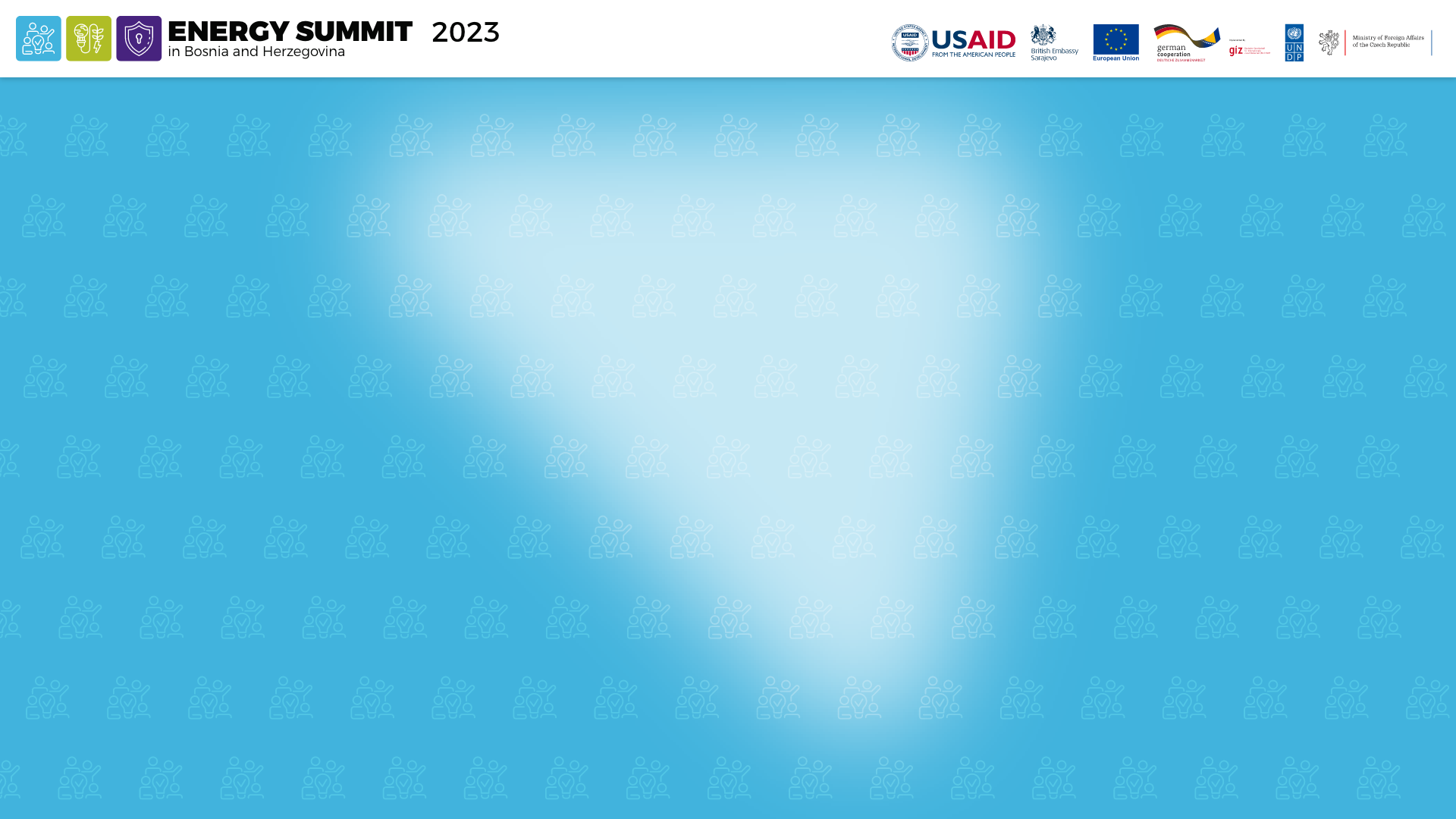 Panel II Business and Private Sector Initiatives Driving Energy Sector ReformComing up…